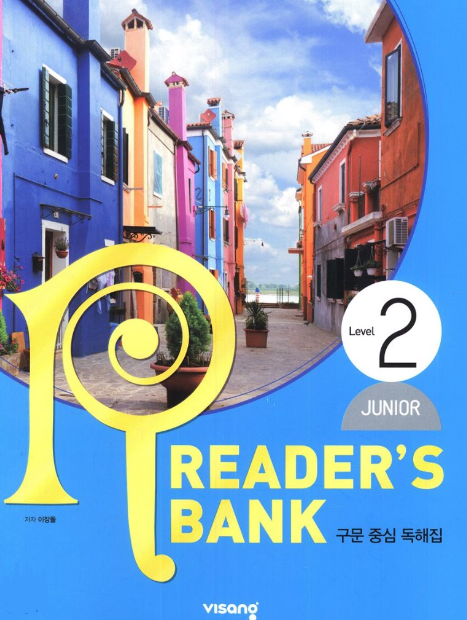 수업용 
본문 PPT 자료
Reader’s Bank Level 2
Unit 01
Unit 01_01 나는 따라쟁이  / p.12
Reader’s Bank Level 2
I am a dark shape. I always follow you. I do everything you do. When you walk, I walk. When you run, I run. But I don’t make any noise. My presence depends on the weather. When it is sunny, I show up. But when it is cloudy, I disappear. What am I?
Unit 01_02 잠을 깨워 주는 침대 / p.13
Reader’s Bank Level 2
Reader’s Bank Level 1
It is not easy to get up in the morning. An inventor in England solved the problem. He made an amazing bed, the “Bed Shaker.” It wakes you up without any trouble. When it is time to get up, the bed starts to shake. The bed keeps shaking until the person _______________.
Unit 01_03  지금은 나눠 쓰는 시대 / p.14
Reader’s Bank Level 2
Reader’s Bank Level 1
Sometimes you need a bike. But it is expensive to buy one. What do you do then? You can borrow a bike from others! This is called the “sharing economy.” In the sharing economy, you borrow things instead of buying them. You can even borrow cars and houses. This way, you can save money. It is good for the environment, too.
Unit 01_04 낙타가 사막에서 사는 방법 / p.15
Reader’s Bank Level 2
Reader’s Bank Level 1
Did you know that camels save fat in their humps? It is so hot in the desert. Plants cannot grow there. For this reason, it is difficult to find food in the desert. But the camels store up fat in their humps. They use the fat when they cannot find food. Thanks to the fat, camels can live without eating food for a long time.
Unit 01_05 새 단어 익히는 방법 _A / p.16
Reader’s Bank Level 2
Reader’s Bank Level 1
It is not easy to learn a new word. So what can you do? You should connect the new word with an old one you already know. For example, imagine that you are going to learn the new word “tricycle.” You know the word “bicycle” already. So if you relate this new word to “bicycle,” it will be easier to understand the new word.
Unit 01_05 새 단어 익히는 방법 _B / p.17
Reader’s Bank Level 2
Reader’s Bank Level 1
Do you want to remember someone’s name? You can connect their name with their _____________. For example, let’s say that you meet a boy named Teddy. He is big like a bear. You can connect his name “Teddy” with “teddy bear.” You can also imagine the boy holding a teddy bear. Then it will be much easier to remember his name.